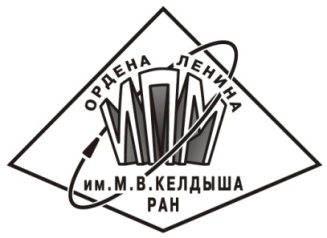 60-я научная конференция МФТИ20 ноября 2017 года
Актуальные проблемы фундаментальных 
и прикладных наук в современном информационном обществе

Динамика и управление движением космических аппаратов
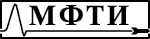 Оптимизация расположения двигателей коррекции для обеспечения разгрузки маховиков
Охитина А.С.
Маштаков Я.В.
Ткачёв С.С.
Содержание
Введение
Постановка задачи
Подбор номинальных моментов
Пример
Установка двигателей
Распределение времени работы
Заключение
2/17
Введение
Спутник на геостационарной орбите:
связь
телевидение
прогноз погоды
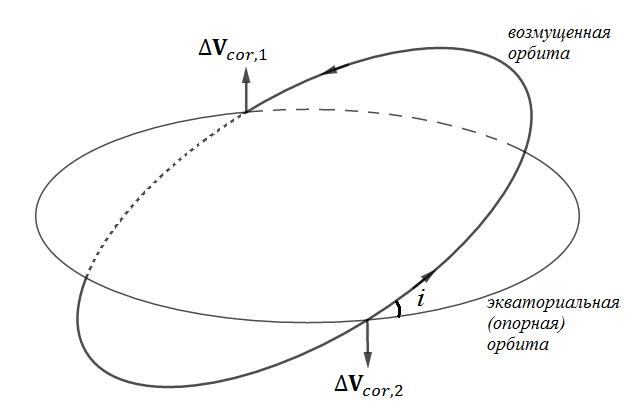 Орбита спутника меняет наклонение под действием внешних возмущений, например, влияния Луны и Солнца, а также нецентральности поля Земли
3/17
Введение
Для поддержания орбиты используются реактивные двигатели (двигатели коррекции)
	Момент сил тяги двигателя
		  – точка крепления двигателя 
		     (точка приложения тяги),
	 	  – положение центра масс,
	 	  – орт направления тяги двигателя,
	 	  – величина тяги.
	
	В реальности

	Двигатели будут создавать дополнительные моменты сил, то есть влиять на угловое движение, помимо орбитального
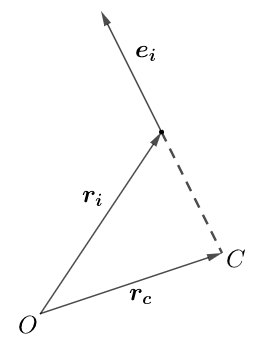 4/17
Введение
С учетом ошибок определения центра масс и ошибок установки двигателей и осей тяги:
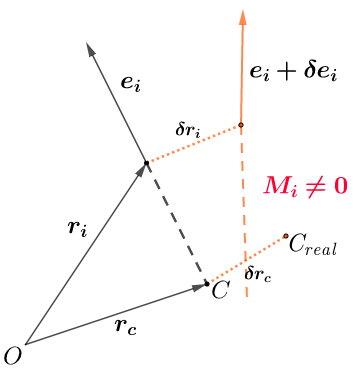 Хотелось бы использовать эти моменты для разгрузки избыточного кинетического момента, накопленного маховиками
Всегда ли эту идею можно реализовать на практике?
5/17
Постановка задачи
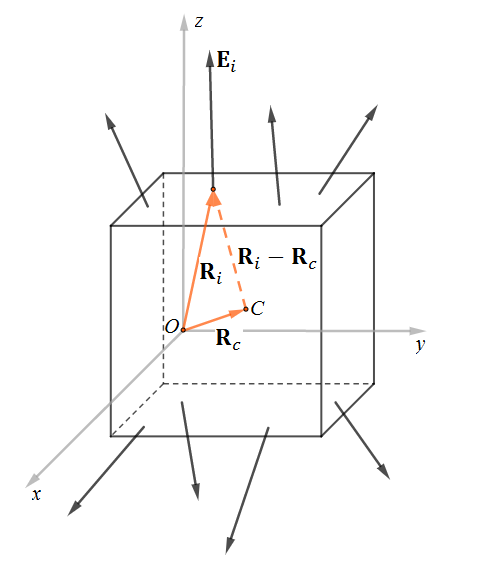 1) Спутник движется по геостационарной орбите, стабилизирован в ИСК

2) Установлены 8 двигателей коррекции

3) Коррекция орбиты происходит в ее узлах

4)         - заданное требуемое изменение скорости за виток
6/17
Постановка задачи
Получить такую расстановку двигателей коррекции, чтобы гарантируемо происходила
	- выдача требуемого        ,
	- ненасыщение маховиков

Учесть:
1) максимально допустимый накопленный кинетический момент,
2) неточности в расположении двигателей и осей тяги,
3) неточности в определении центра масс,
4) возможность поломки одного из двигателей,

то есть, найти          с учетом всех ошибок и ограничений
7/17
Подбор номинальных моментов
- максимально допустимый накопленный кинетический момент
- остаточные кинетические моменты накопленные в узлах орбиты
8/17
Подбор номинальных моментов
- максимально допустимый накопленный кинетический момент
- остаточные кинетические моменты накопленные в узлах орбиты
9/17
Подбор номинальных моментов
Рассмотрим только верхнюю четверку двигателей

Все двигатели одинаковые в смысле выдачи        ,  
то есть 

Суммарное время работы равно 1 часу:
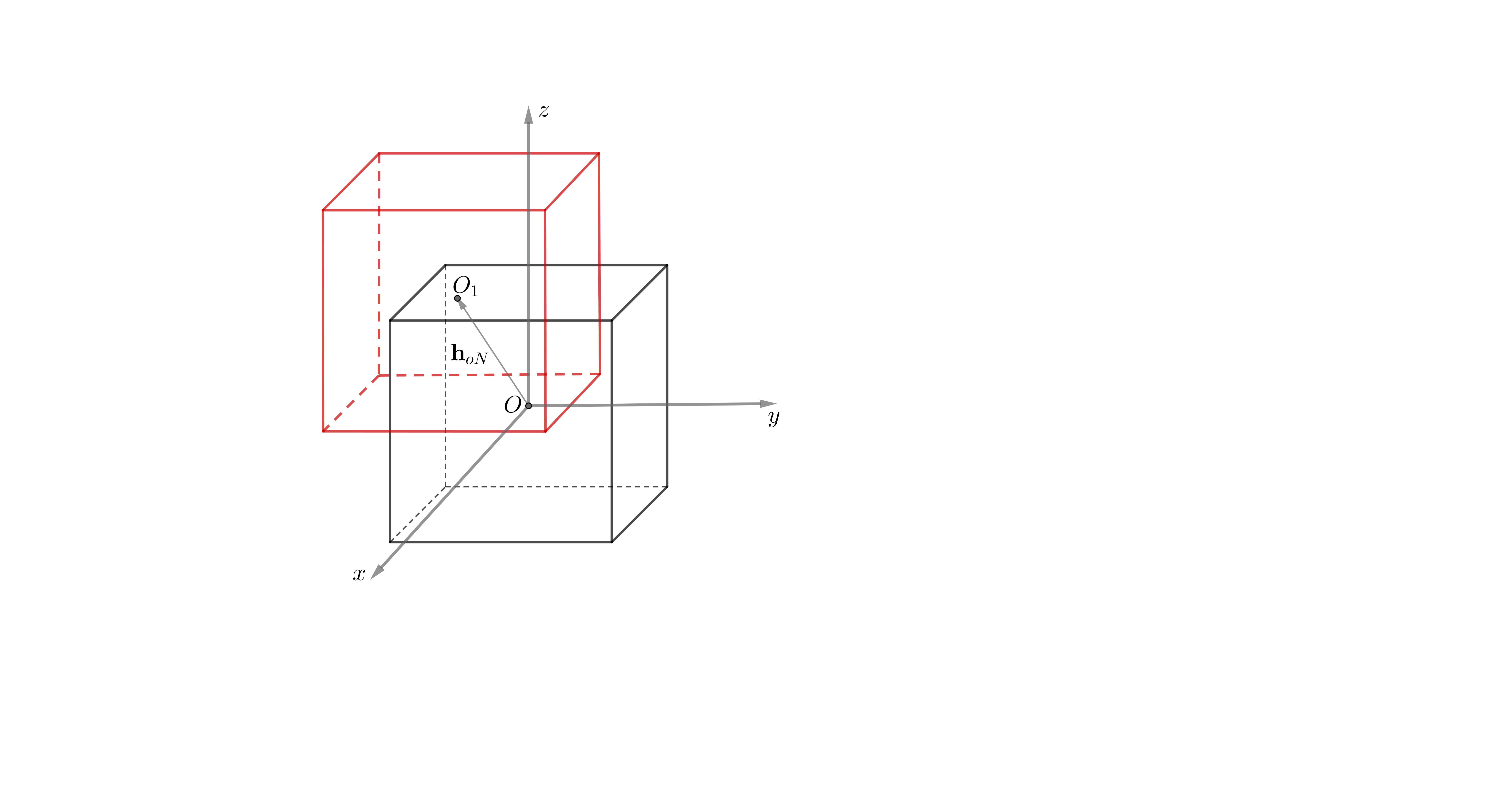 10/17
[Speaker Notes: Так как две четверки двигателей, одна снизу, другая сверху, соответственно работают в разных узлах, это позволяет разбить задачу следующим образом: отдельно обеспечим возможность разгрузки маховиков и выдачи dV для каждой из групп движков, а значит, после поломки одного двигателя, оставшаяся группа двигателей сможет справиться с поставленной задачей. В случае же штатной работы, будем использовать обе группы равномерно]
Подбор номинальных моментов
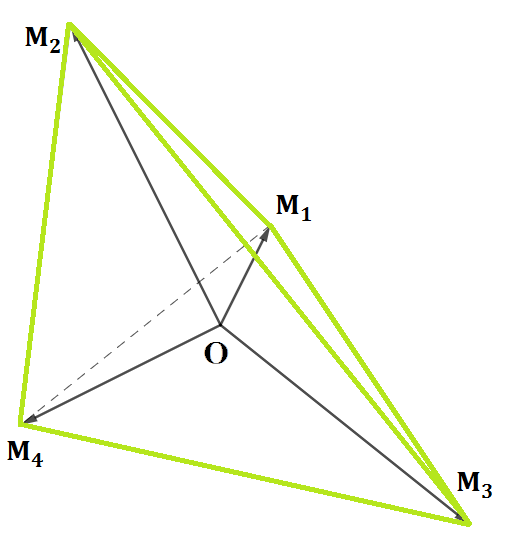 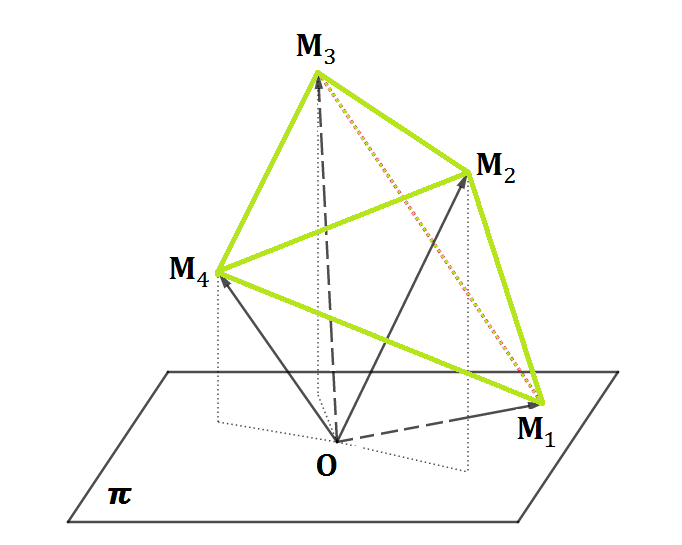 11/17
Подбор номинальных моментов
Необходимые и достаточные условия попадания начала координат строго внутрь тетраэдра
Это выполняется для любых отклонений   , если аналогичные неравенства выполнены для    , а для всех возможных реализаций          выполнено, что
12/17
Геометрическая интерпретация
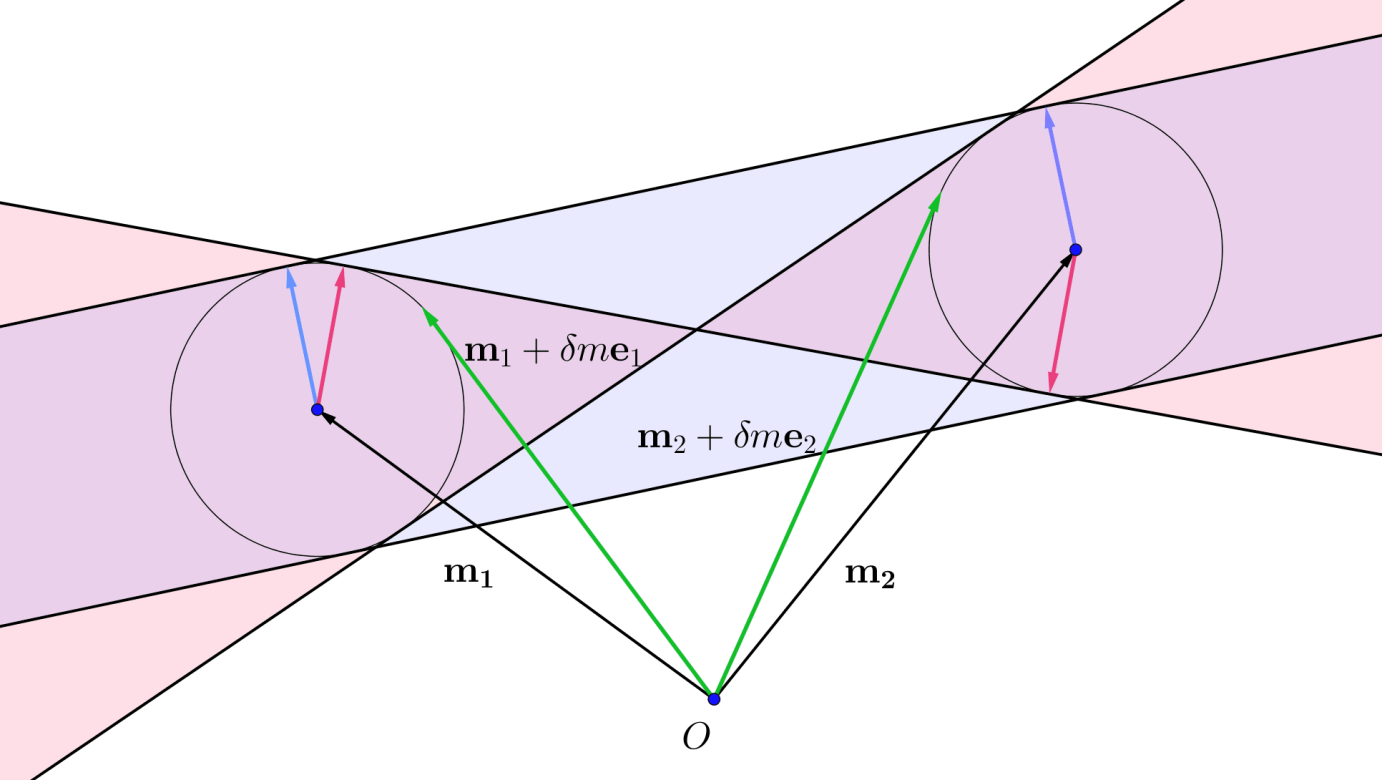 «хорошая» ситуация
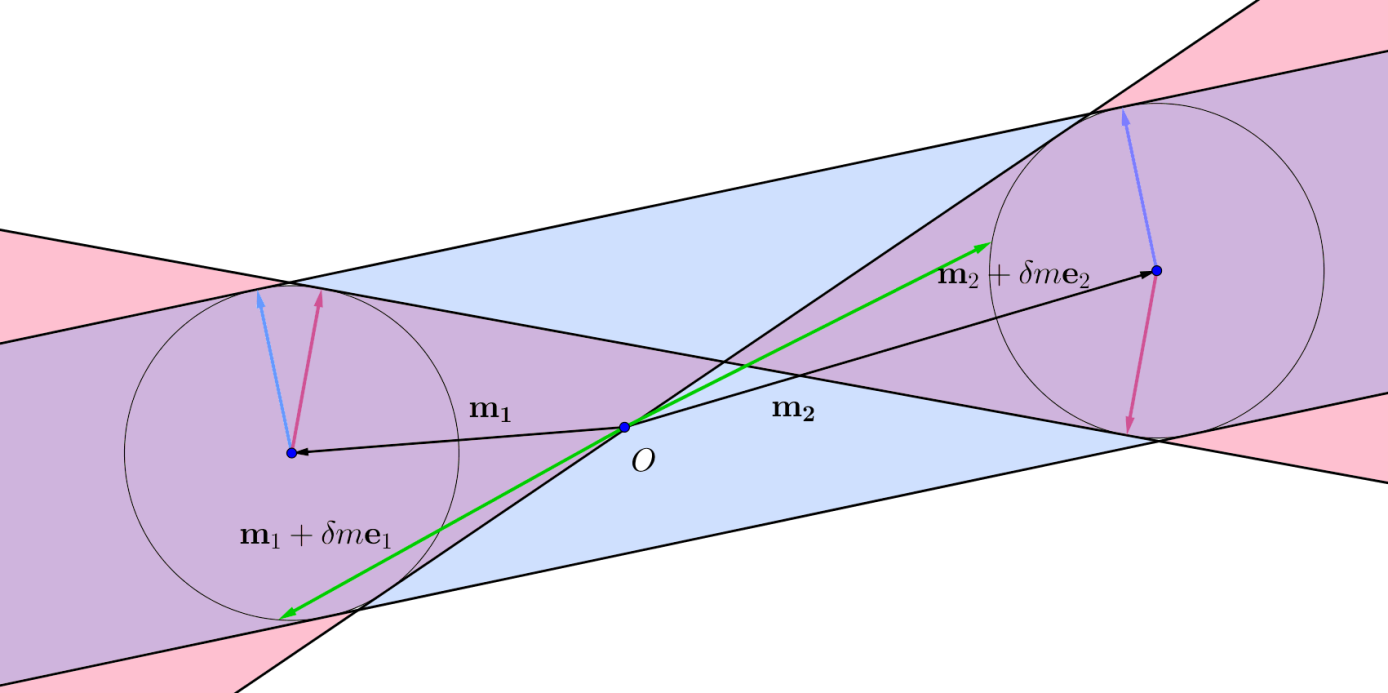 «плохая» ситуация
13/17
Пример
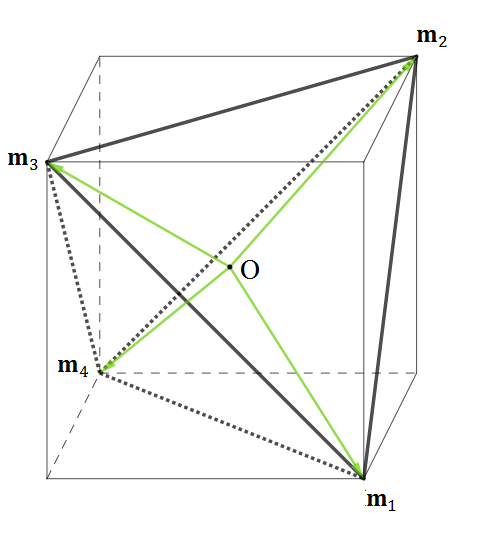 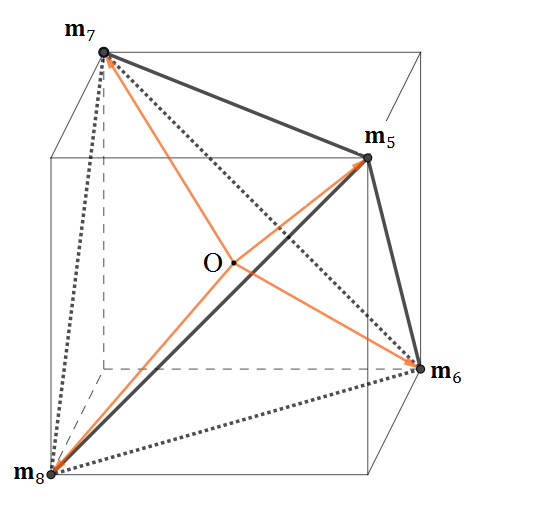 Начало координат при всех возможных возмущениях принадлежит выпуклой оболочке векторов, если
14/17
Установка двигателей
Получили некоторую четверку
Находим для каждого двигателя расположение, то есть
Система из 3 уравнений с 3 связями и 6 неизвестными

Система совместна и имеет два симметричных (относительно Oz)  решения
15/17
Распределение времени работы
После расстановки двигателей, а в дальнейшем и запуска аппарата, получаем уже конкретную реализацию, то есть

Найдем время работы каждого двигателя из следующей системы:
Система из 3 неравенств с 1 связью и 4 неизвестными

Решение имеет следующий вид:
16/17
Заключение
Получена геометрическая интерпретация, наглядно описывающая требования к расположению векторов моментов сил, создаваемых двигателями коррекции
Предложен способ получения такой расстановки двигателей, при которой гарантируется выдача требуемого изменения скорости аппарата и разгрузка маховиков при заданных отклонениях
Найдена область возможных времен работы двигателей, удовлетворяющая условиям задачи

	В дальнейшей работе планируется
найти такие времена работы двигателей, при которых горизонтальная компонента скорости обращается в нуль,
рассмотреть случай, когда проекции осей двигателей на вертикальную ось не равны между собой

Работа выполнена при поддержке гранта РНФ №17-71-20117
17/17